Atoms, Elements, & the Periodic Table
Earth Science Intro Unit
I will be able to describe and identify the parts that make up an atom.
What is an Atom?
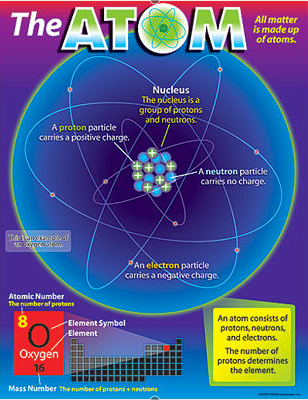 Atom
Smallest particle into which an element can be divided and still be the same element
Building blocks of matter.
Make up everything around you.
Individual atoms are too small to be seen.
1 penny is made up of  2 x 1022 atoms.
20,000,000,000,000,000,000,000 atoms
I will be able to describe and identify the parts that make up an atom.
What  makes up an Atom?
Parts of the Atom
Subatomic particles
Nucleus – small dense center of the atom.
Contains
Protons = + Charge
Neutrons
Neutral Charge

Electron Cloud- surrounds the nucleus
Electrons = - charge
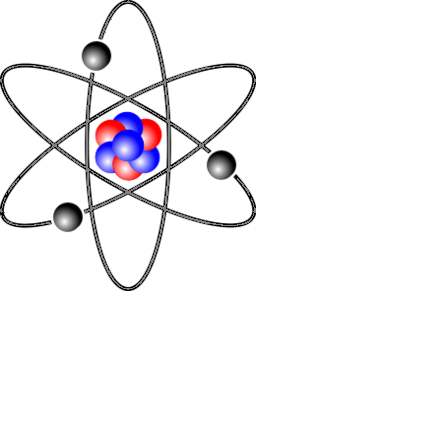 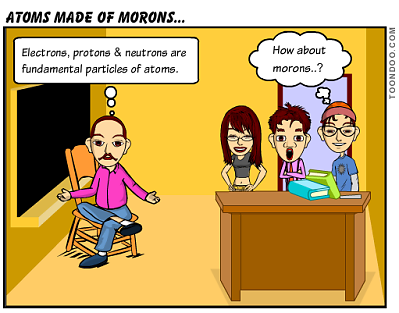 I will be able to describe and identify the parts that make up an atom.
What  makes up an Atom?
Parts of the Atom
Proton- 
Subatomic particle found in the nucleus of an atom.
Positive charge.
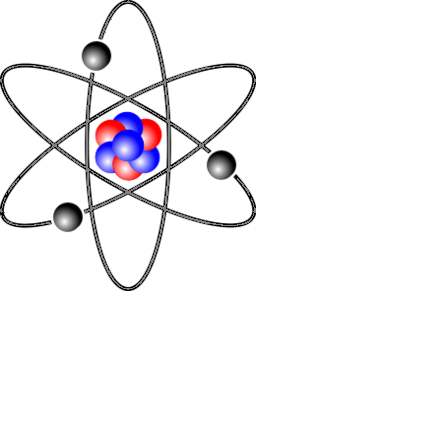 +
I will be able to describe and identify the parts that make up an atom.
What makes up an Atom?
Parts of the Atom
Neutron- 
Subatomic particle found in the nucleus of an atom. 
Neutral charge.
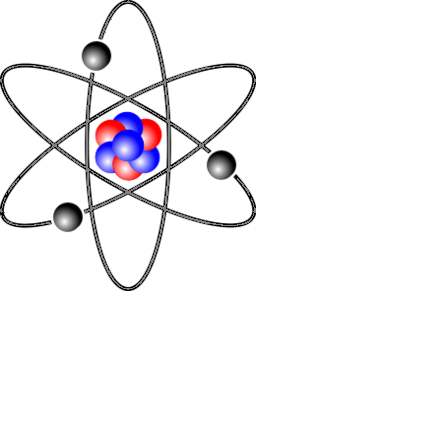 n
I will be able to describe and identify the parts that make up an atom.
What  makes up an Atom?
Parts of the Atom
Electron-
Smallest Subatomic particle
Negative charge 
Found orbiting in the electron cloud outside the nucleus.
_
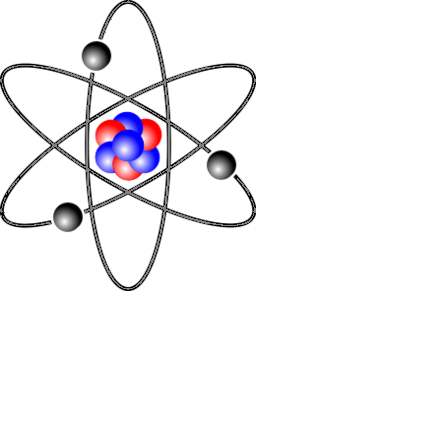 I will be able to describe what an Element is and how to use the Periodic Table.
What makes up an Element?
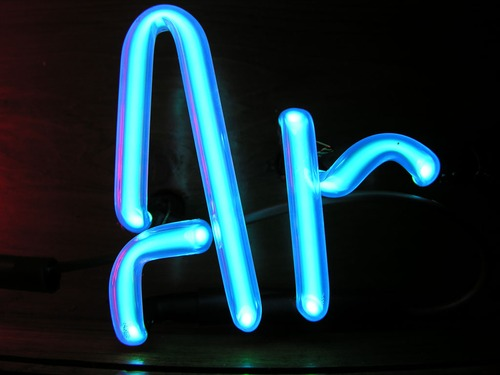 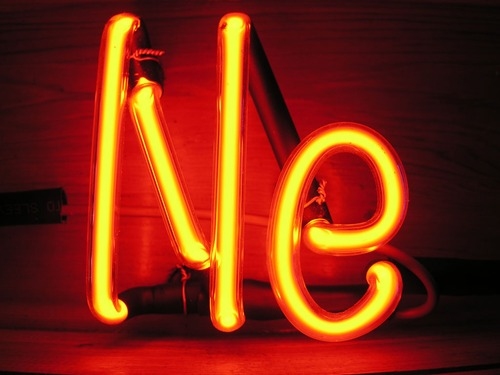 Element
A substance composed of a single kind of atom.
H
Hydrogen
He
Helium
Mg
Magnesium
C
Carbon
Na
Sodium
O
Oxygen
Ne
Neon
N
Nitrogen
Ar
Argon
Fe
Iron
Au
Gold
Si
Silcon
Ca
Calcium
Al
Aluminum
I will be able to describe what an Element is and how to use the Periodic Table.
What makes up an Element?
Elements
Each element is identified by its atomic number.
Equal to the number of protons
Chlorine has 17 Protons
Also equal to the number of electrons
Chlorine
17
Cl
35.45
I will be able to describe what an Element is and how to use the Periodic Table.
What is the Periodic Table?
Periodic Table
Chlorine
Element Name
17
Atomic #
Cl
Indicates the number of Protons.
Chemical Symbol
1-2 letter abbreviation
1st letter capitalized
2nd always lowercase
Atomic Mass
35.45
The weighted Average of the masses of the naturally occurring isotopes.
I will be able to describe what an Element is and how to use the Periodic Table.
What is the Periodic Table?
Periodic Table
A table created by Mendeleev
Arranged the elements according to their atomic numbers
Revealed patterns among the element’s properties.
Elements in each column share similar properties.
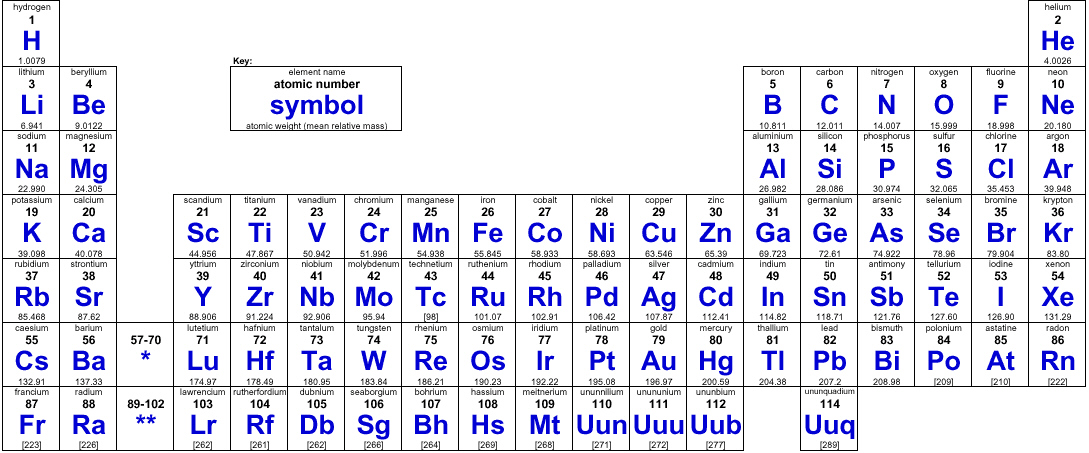 I will be able to use the info displayed on the periodic table to determine characteristics of  the elements.
What is The Periodic Table?
Chlorine
Periodic Table
17
Cl
Atomic #
Atomic Mass
(round this number)
35.45
# Protons = Atomic Number
# Neutrons =  Atomic Mass - Atomic Number
# Electrons = Atomic Number
P
=
N
=
E
=
I will be able to use the info displayed on the periodic table to determine characteristics of  the elements.
What is The Periodic Table?
Periodic Table
Hydrogen
1
H
1.01
P
=
N
=
E
=
I will be able to use the info displayed on the periodic table to determine characteristics of  the elements.
What is The Periodic Table?
Periodic Table
Oxygen
8
O
15.99
P
=
N
=
E
=
I will be able to use the info displayed on the periodic table to determine characteristics of  the elements.
What is The Periodic Table?
Periodic Table
Iron
26
Fe
55.84
P
=
N
=
E
=
I will be able to use the info displayed on the periodic table to determine characteristics of  the elements.
What is The Periodic Table?
Periodic Table
Nitrogen
7
N
14.00
P
=
N
=
E
=
I will be able to use the info displayed on the periodic table to determine characteristics of  the elements.
What is The Periodic Table?
Periodic Table
Gold
79
Au
196.97
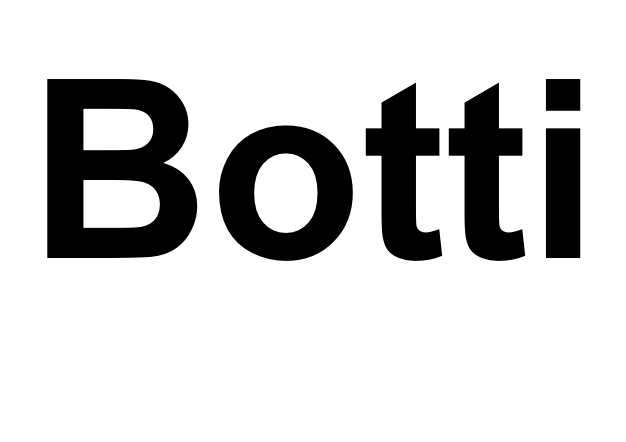 Compounds, Mixtures and Solutions
Earth Science Intro Unit
I will be able to define and describe the differences between compounds and mixtures.
What is a Compound?
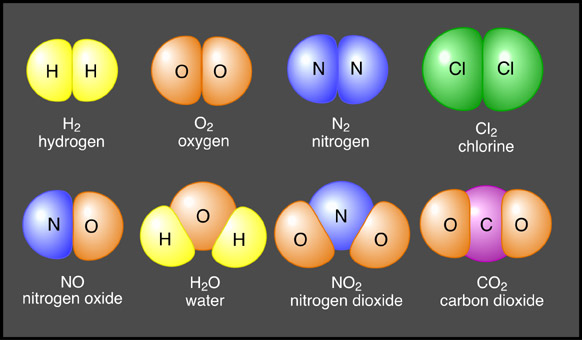 Compounds
a substance made up of different kinds of atoms chemically combined.
Has different properties from the elements that make them up
Ex. NaCl – salt (table salt)
Na= sodium ; a solid that explodes when it comes in contact with any form of water
Cl= a poisonous gas
I will be able to count atoms in various examples of compounds.
How to Count Atoms
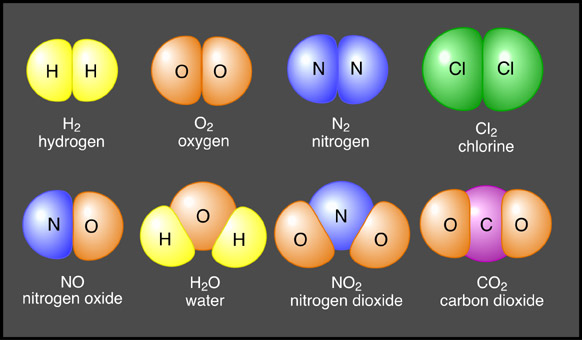 Counting Atoms
Hydrogen (H2)

Hydrogen = 

Water (H2O)

Hydrogen = 

Oxygen =

Nitrogen Oxide (NO)
Nitrogen =

Oxygen =
Sugar (C6H12O6)

Carbon =

Hydrogen =
 
Oxygen =
I will be able to define and describe the differences between compounds and mixtures.
What is a Mixture?
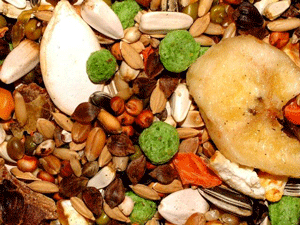 Mixtures
two or more substances that are combined physically not chemically

Made of many different kinds of particles that can usually be separated.
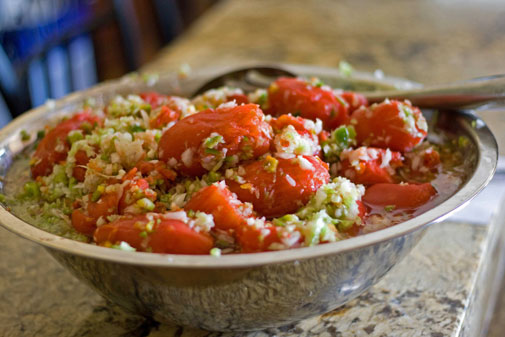 I will be able to define and describe the differences between compounds and mixtures.
What is a Mixture?
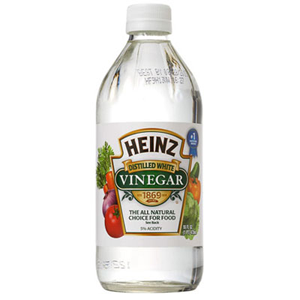 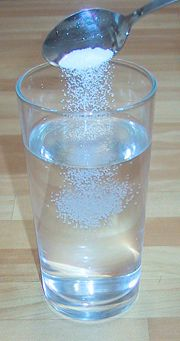 Examples of Mixtures
Homogeneous – substances in the mixture are evenly spread out.
Uniform composition
Air
Corn Oil
Vinegar
Solutions- (salt water)
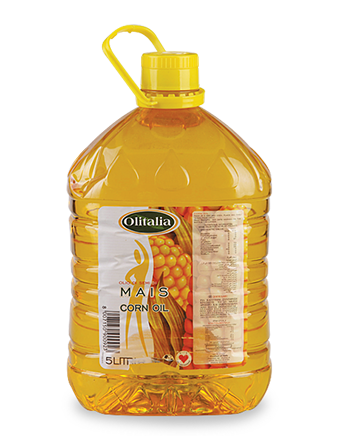 I will be able to define and describe the differences between compounds and mixtures.
What is a Mixture?
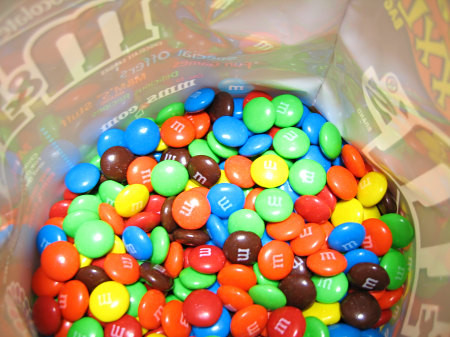 Examples of Mixtures
Heterogeneous – a mixture that lacks a uniform composition
Rocks- made up of minerals in different proportions.
Sand at the beach.
Vinegar and Oil
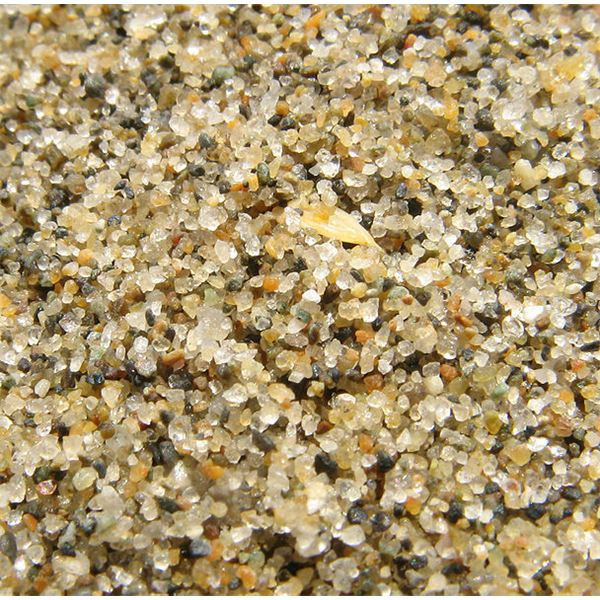 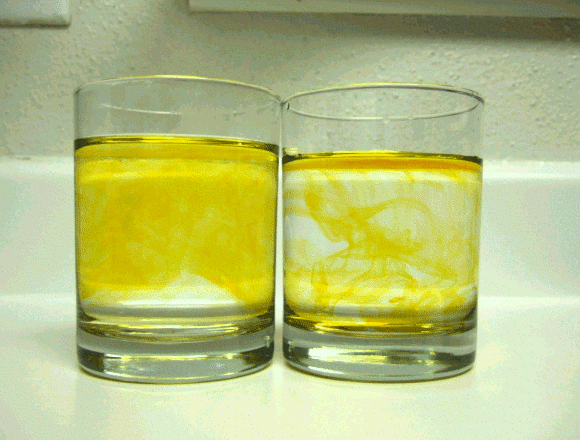 I will be able to define and describe what a solution is.
What is a Solution?
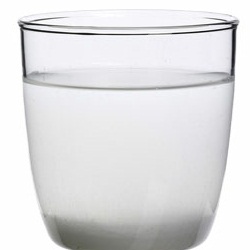 Solutions
Different kind of mixture, homogeneous mixture
One substance is dissolved in another substance
Ex. Salt dissolved in water,
Coffee
Tea
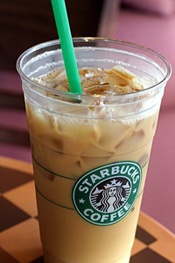 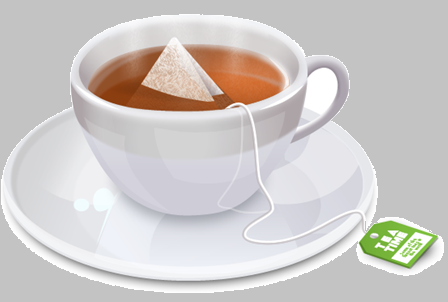